Здоровье сберегающие технологии  в работе с детьми дошкольного возраста.
ГБОУ  Школа 572 «Возможности» 
Структурное подразделение (8)
Ермакова А. И.
2
Ожидаемые результаты
1.Снижение уровня заболеваемости детей;
2. Создание и поддержание положительного микроклимата в группах.
3. Осознание детьми в соответствии с возрастом смысла здорового образа жизни, овладение  разнообразными видами двигательной активности и закаливания;
4. Привлечение и активная помощь родителей в организации оздоровления своих детей;
5. Пополнение предметно-развивающей среды по направлению «Физическая культура» и «Здоровье».
Применение в работе ДОУ здоровьесберегающих педагогических технологий повысит результативность воспитательно-образовательного процесса, сформирует у педагогов и родителей ценностные ориентации, направленные на сохранение и укрепление здоровья воспитанников
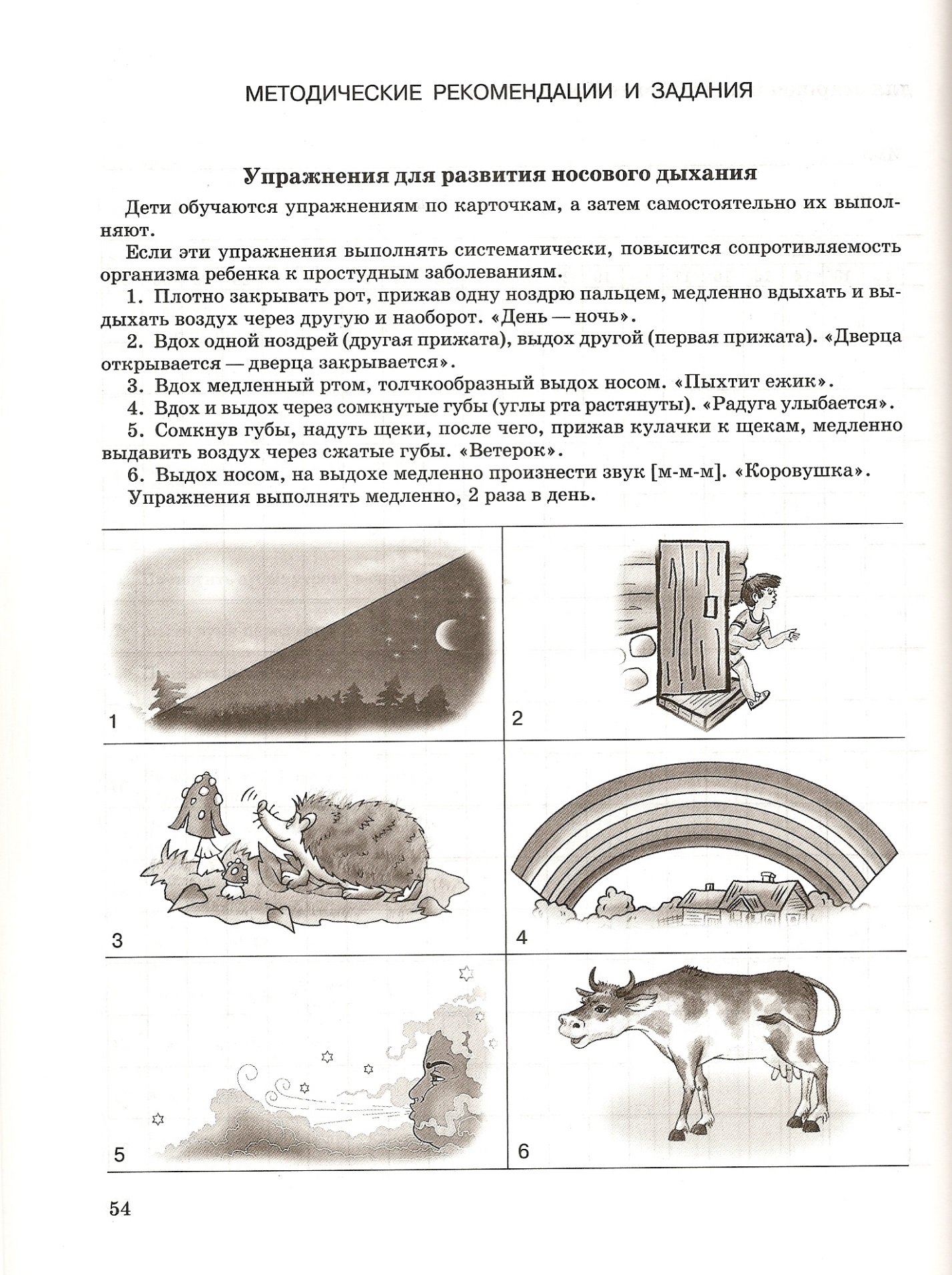 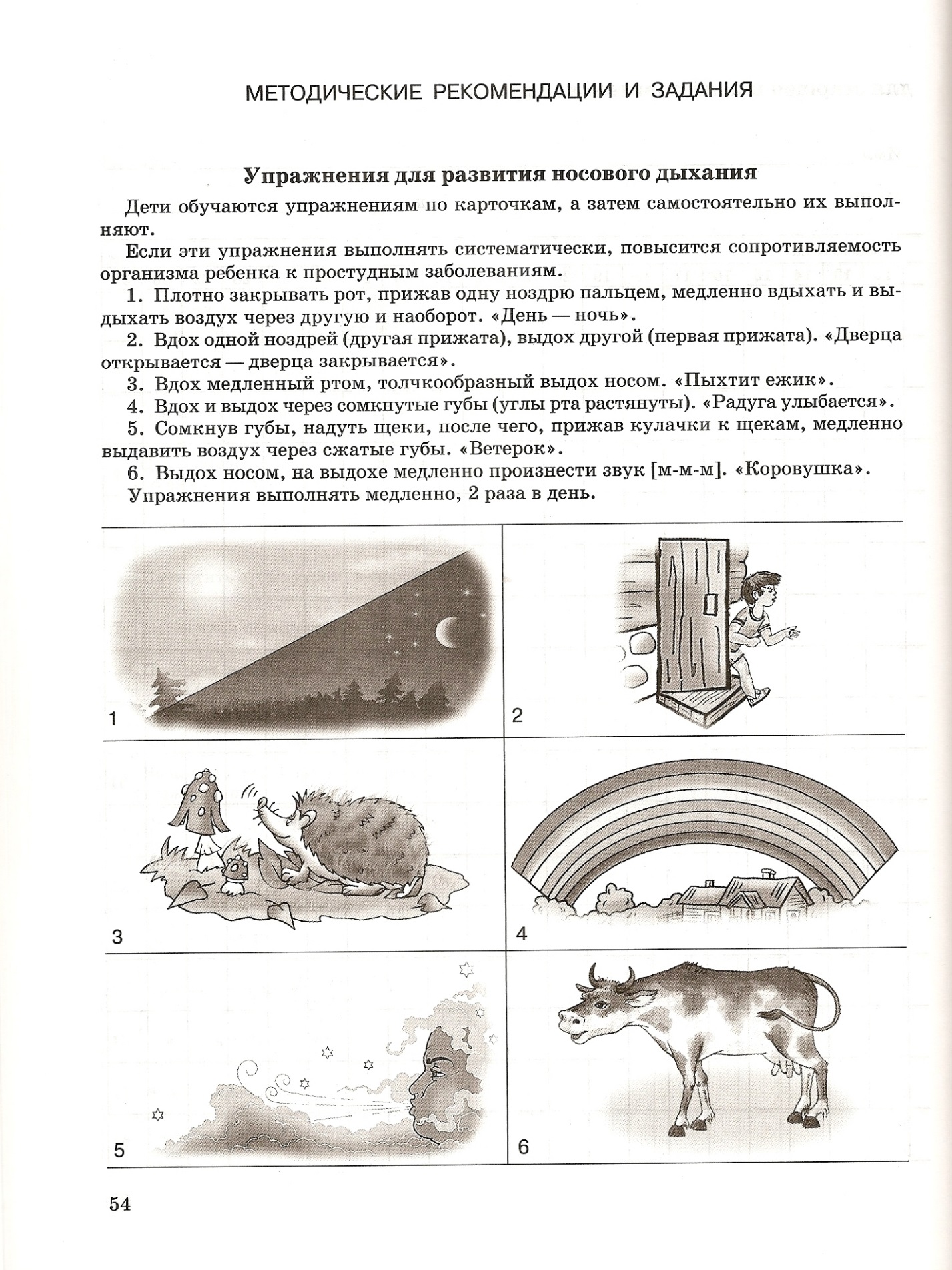 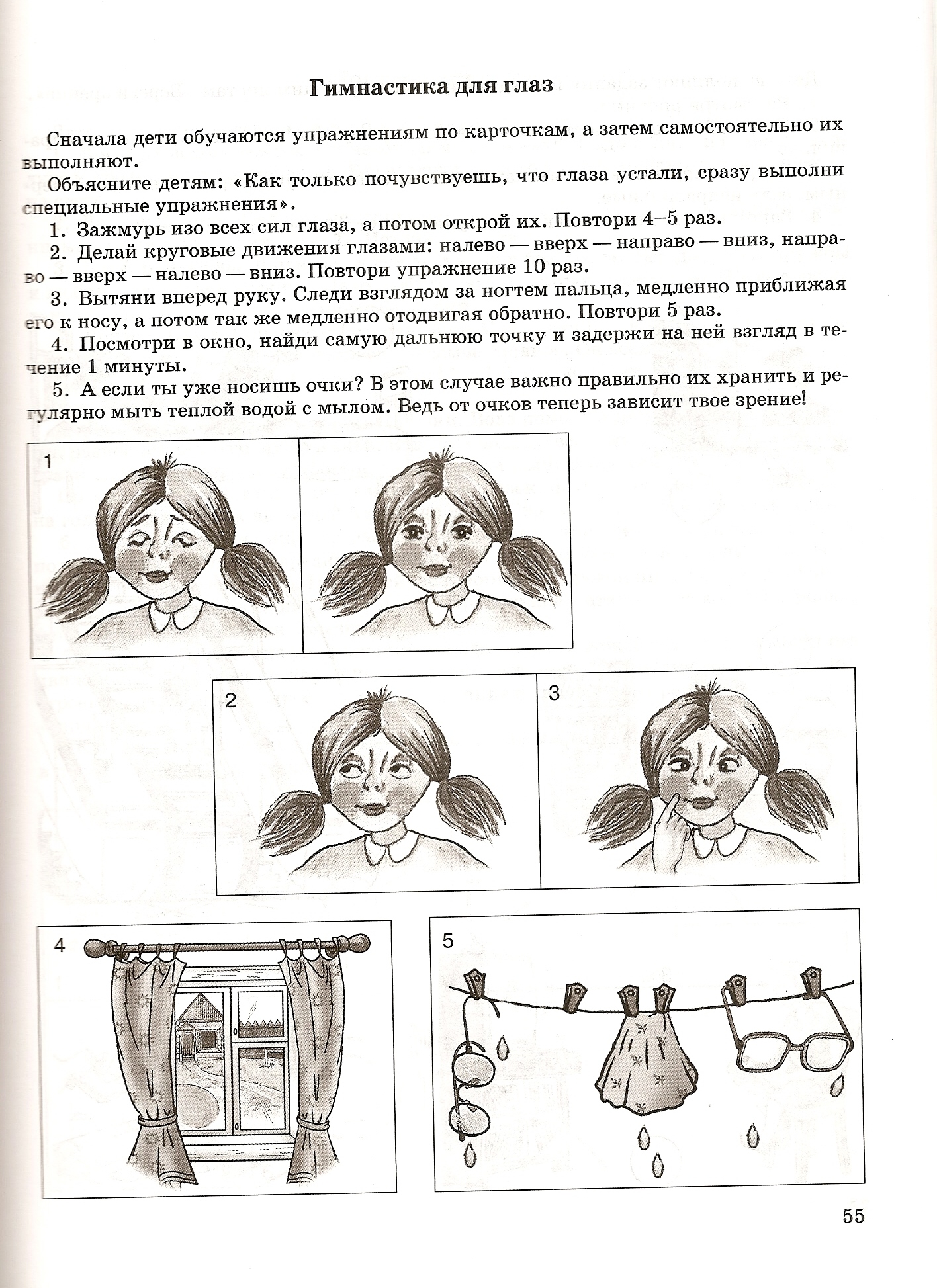 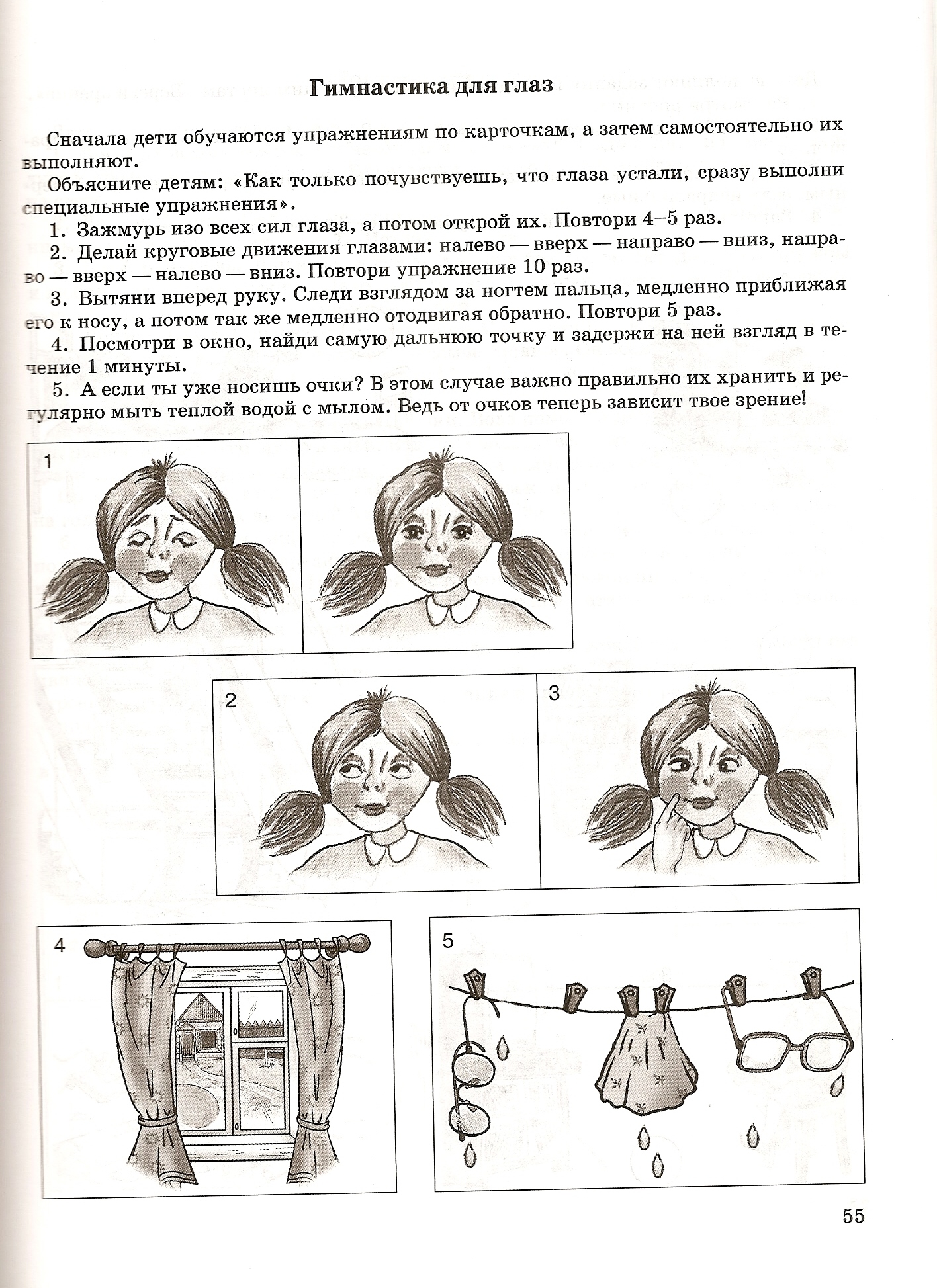